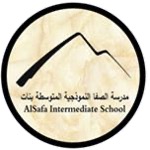 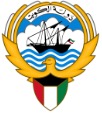 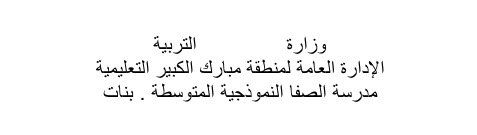 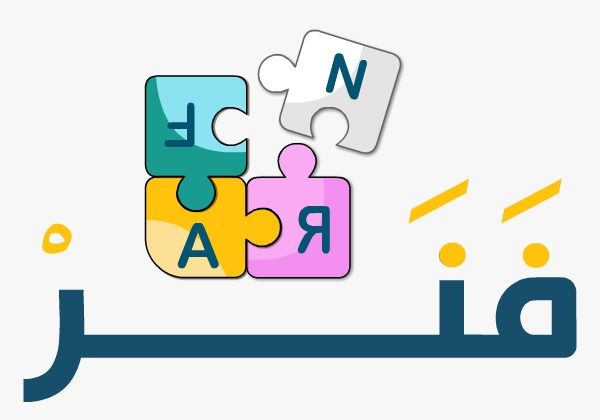 رئيسة القسم : غزيل العتيبي.                                                    مديرة المدرسة : ليلى حسين اكبر
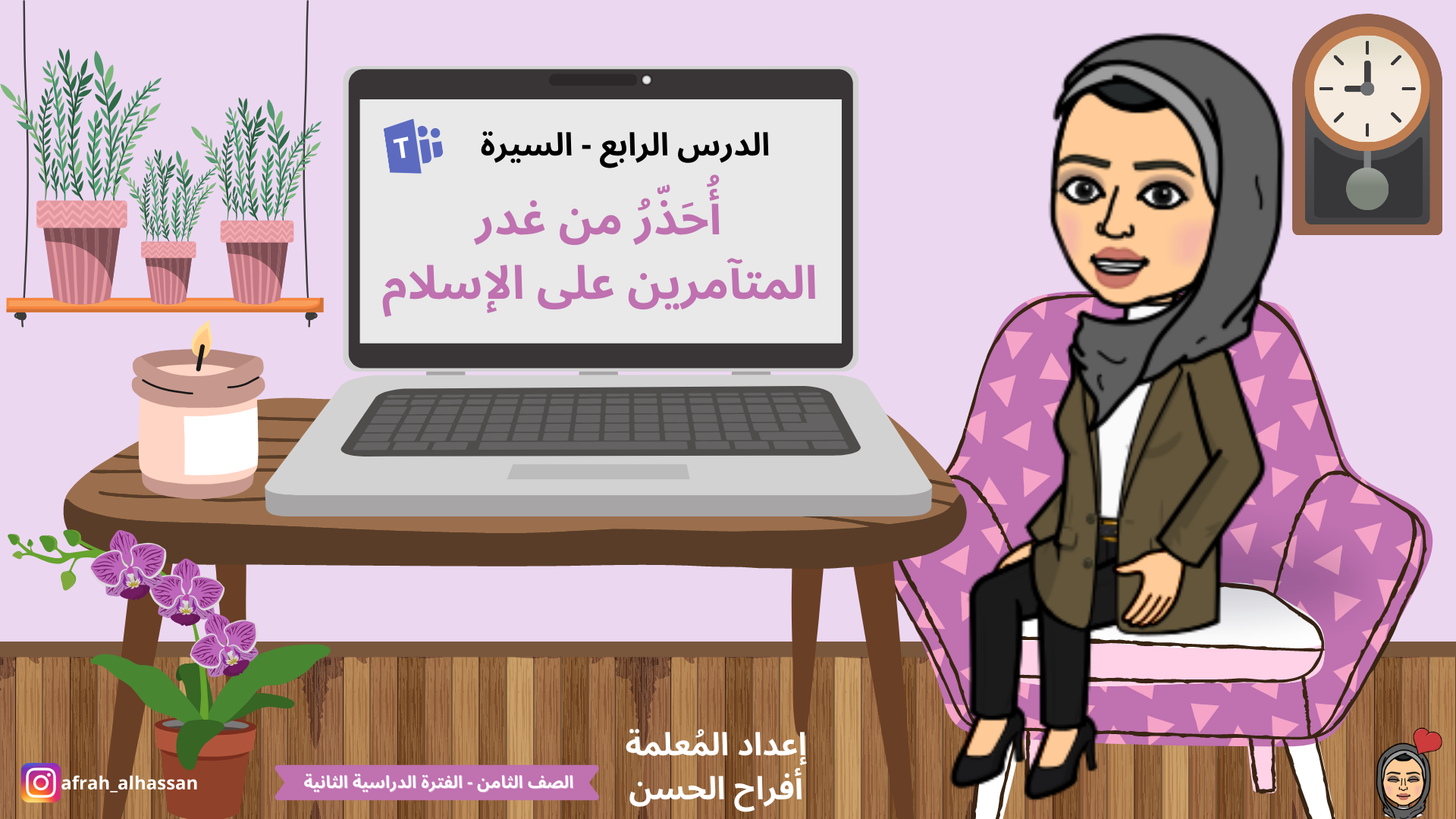 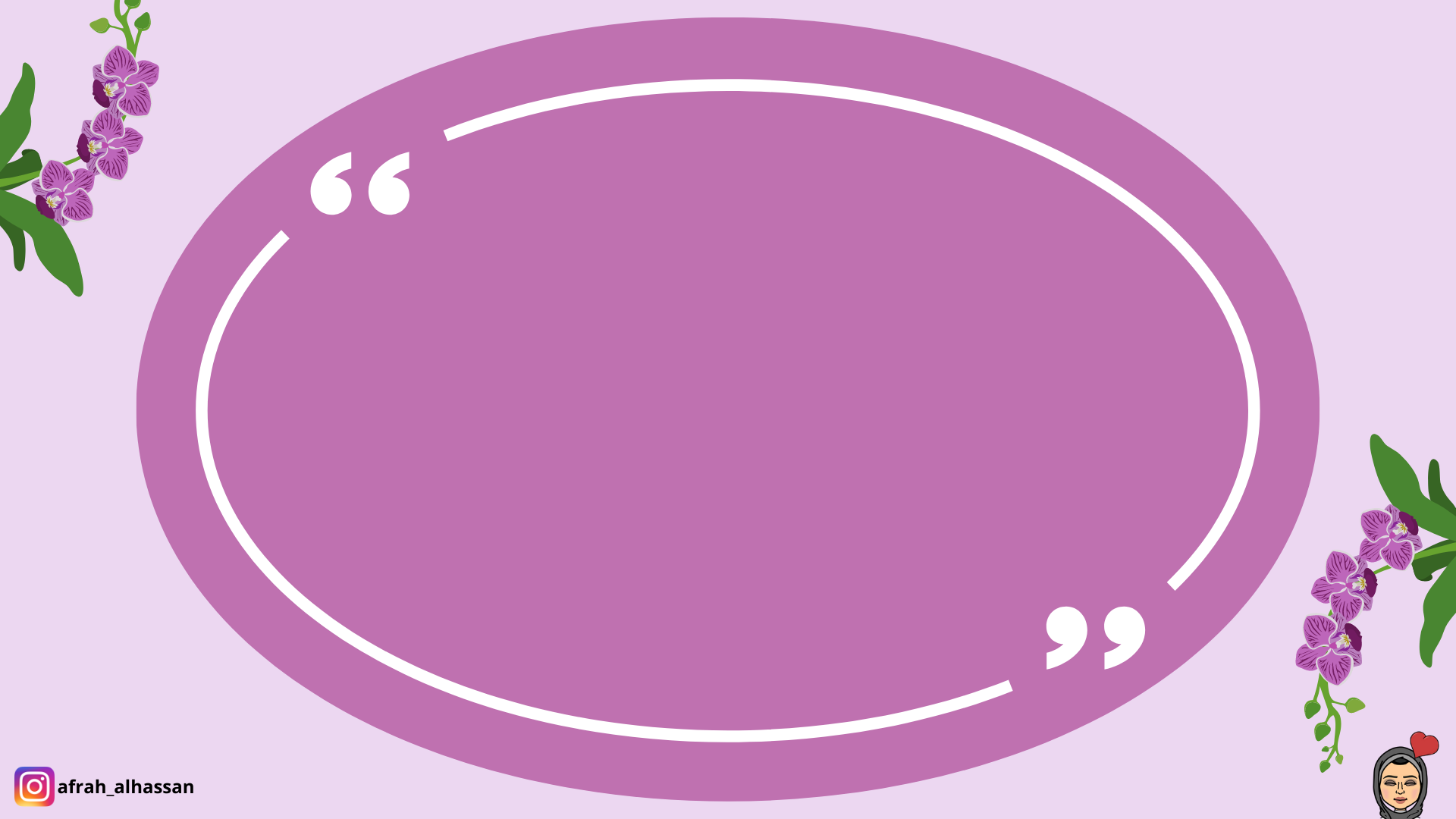 مؤامرات اليهود التاريخية للرسول صلى الله عليه وسلم و المسلمين
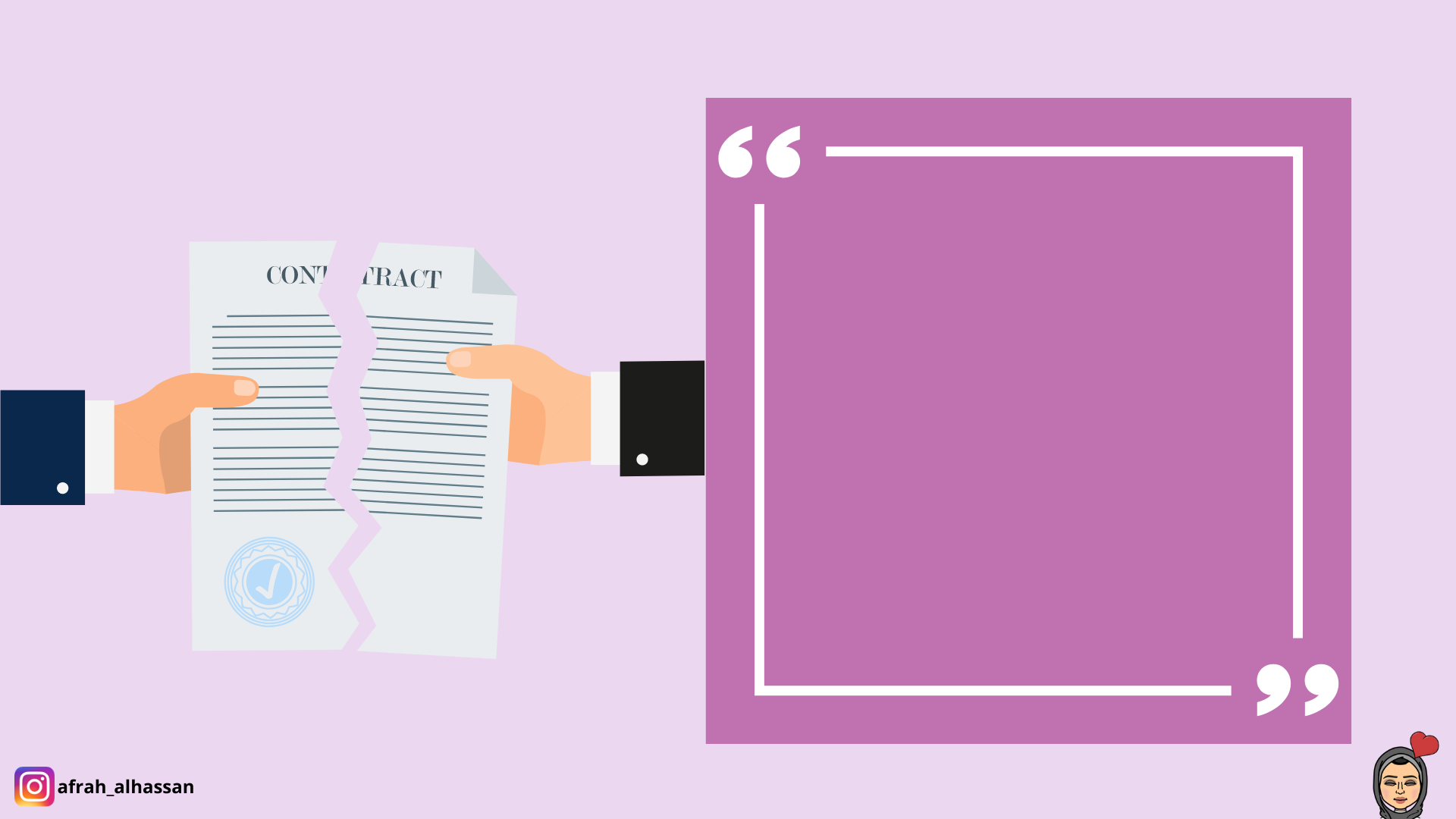 نقض
 العهود
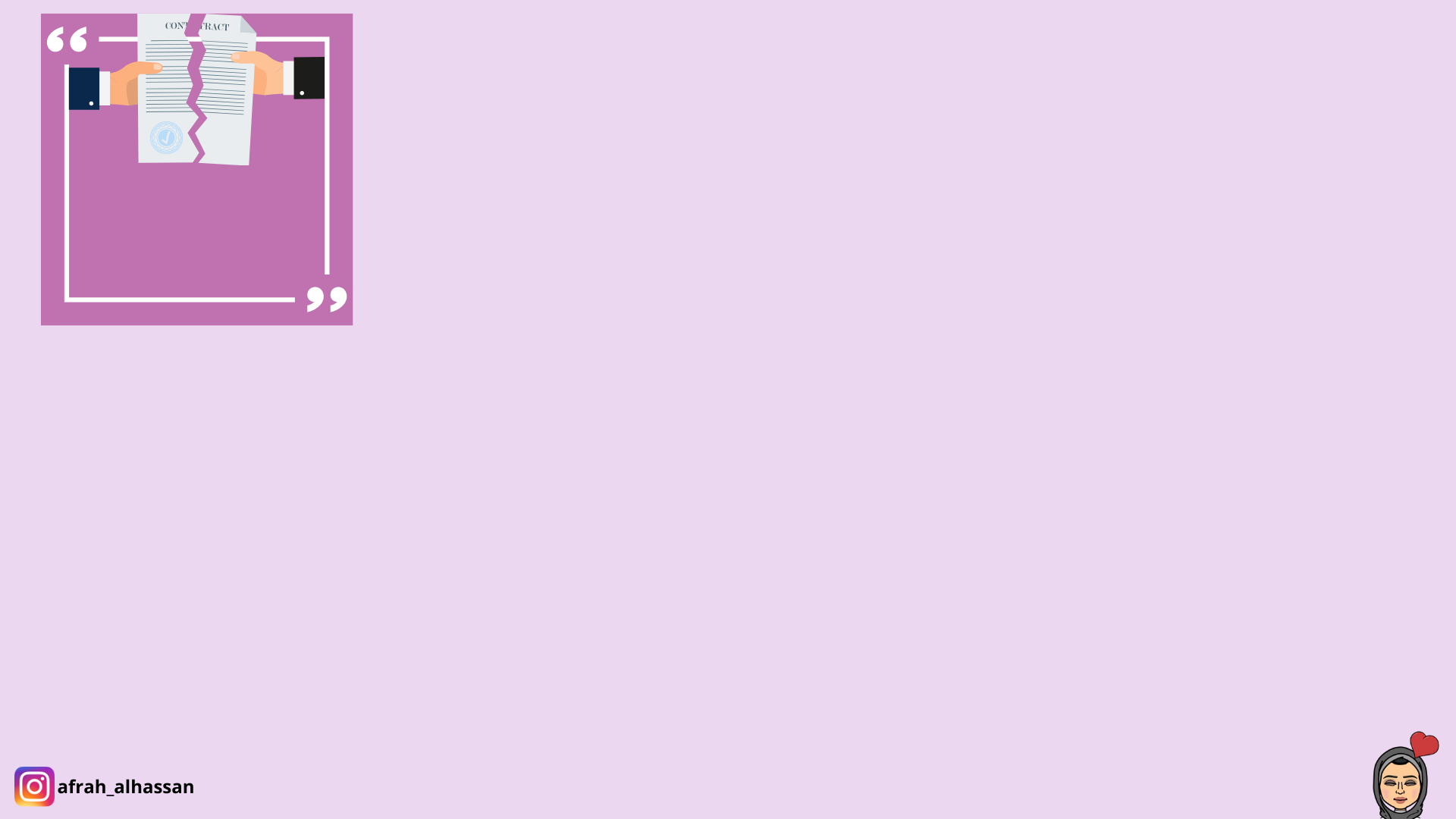 نقض
 العهود
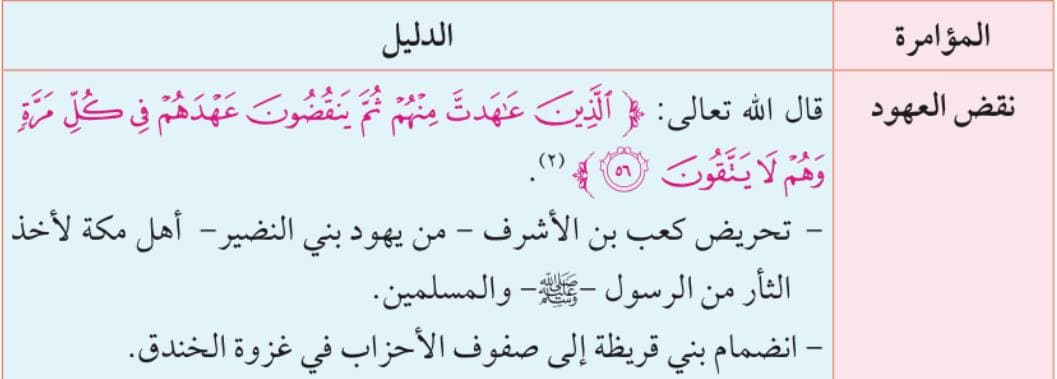 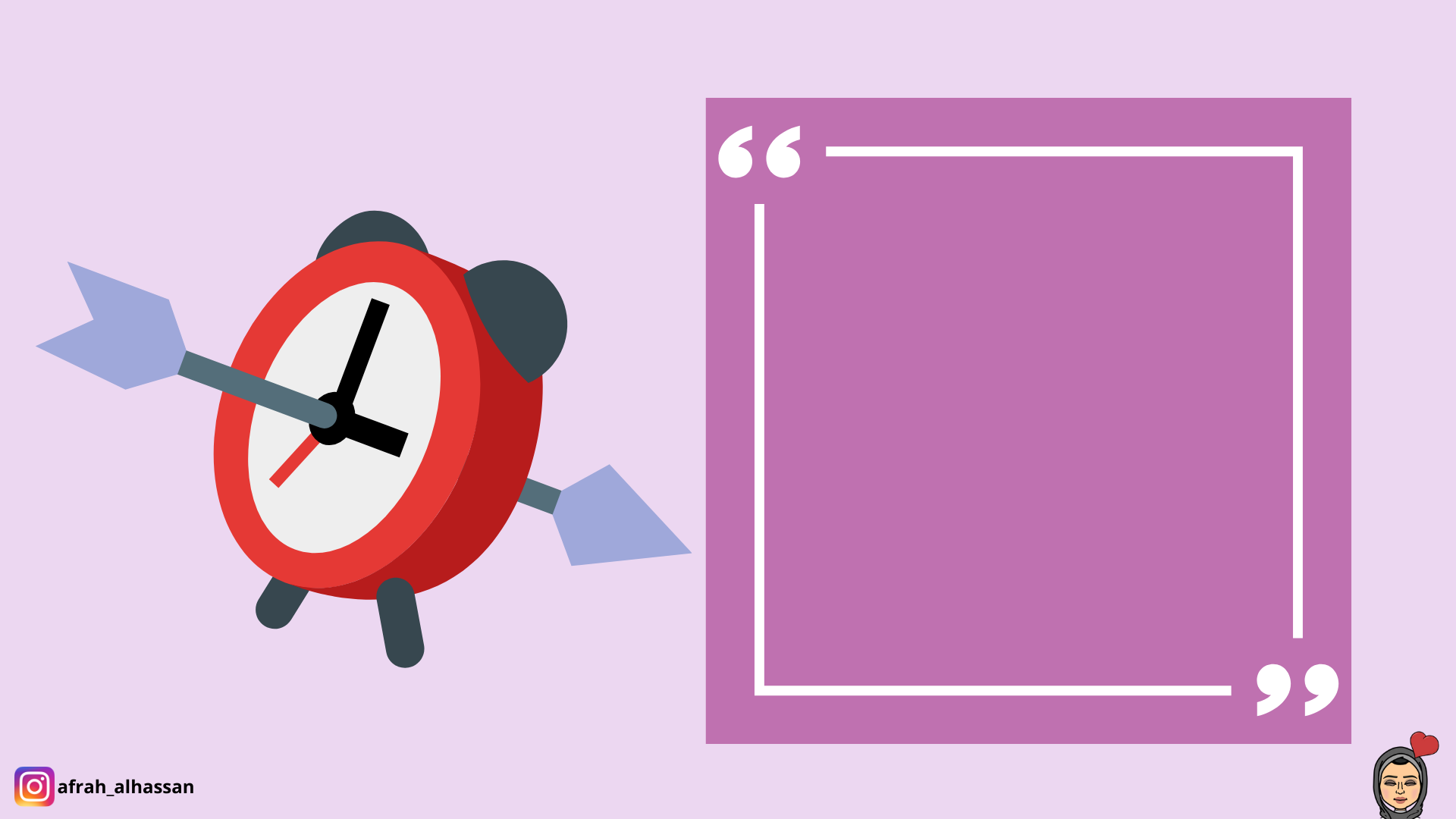 التآمر على
قتل النبي
صلى الله عليه وسلم
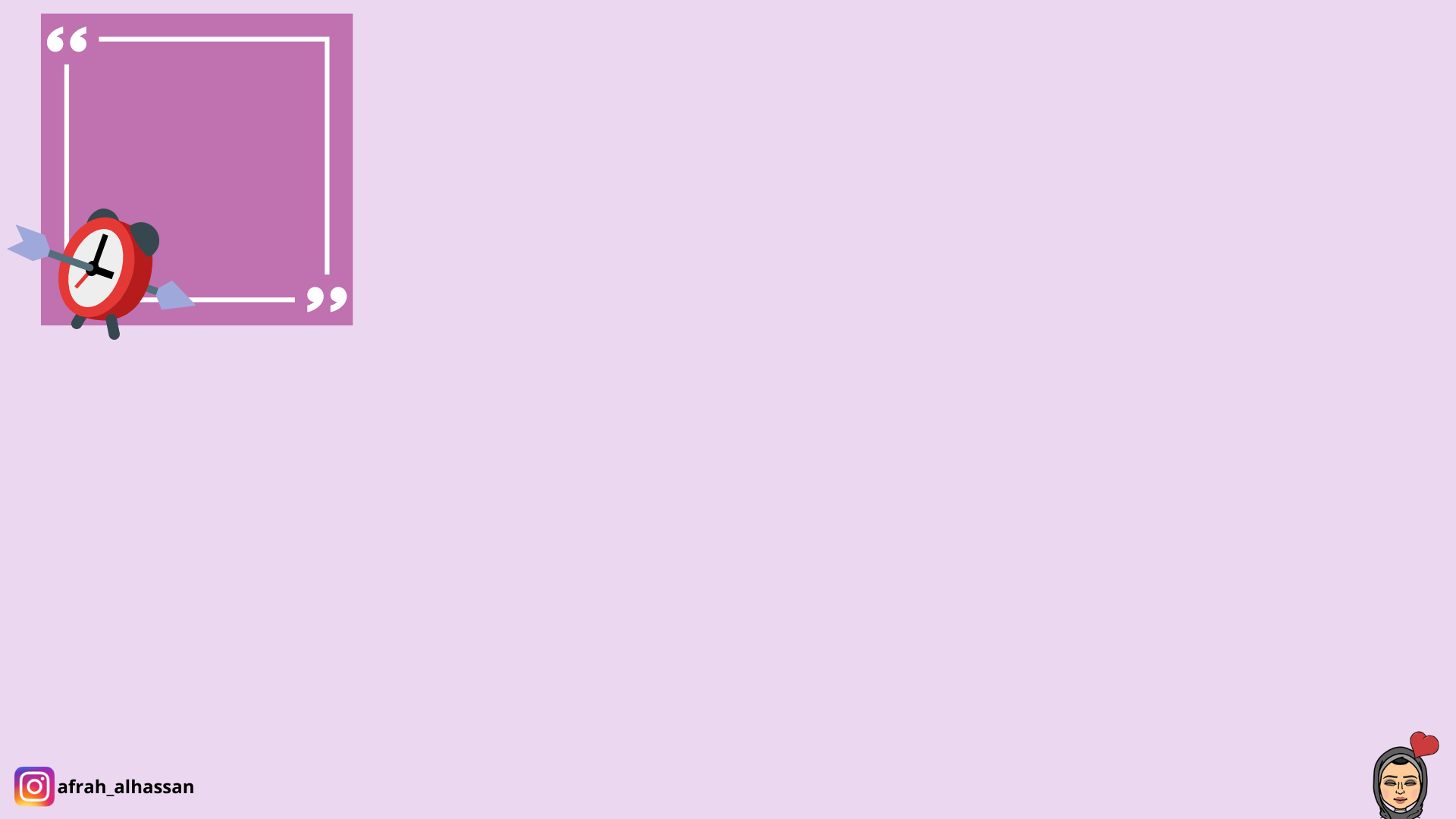 حفظ
التآمر على قتل النبي
صلى الله عليه وسلم
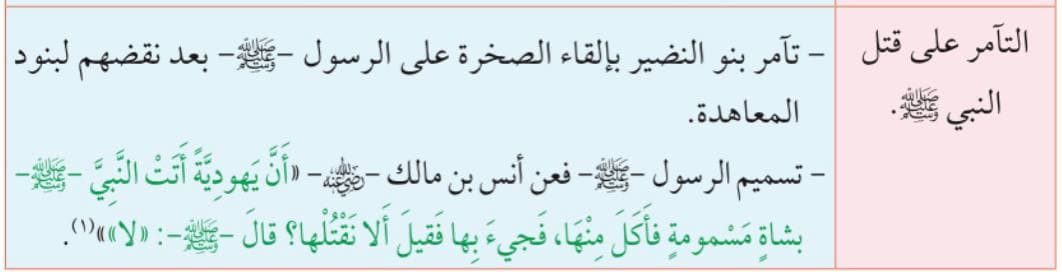 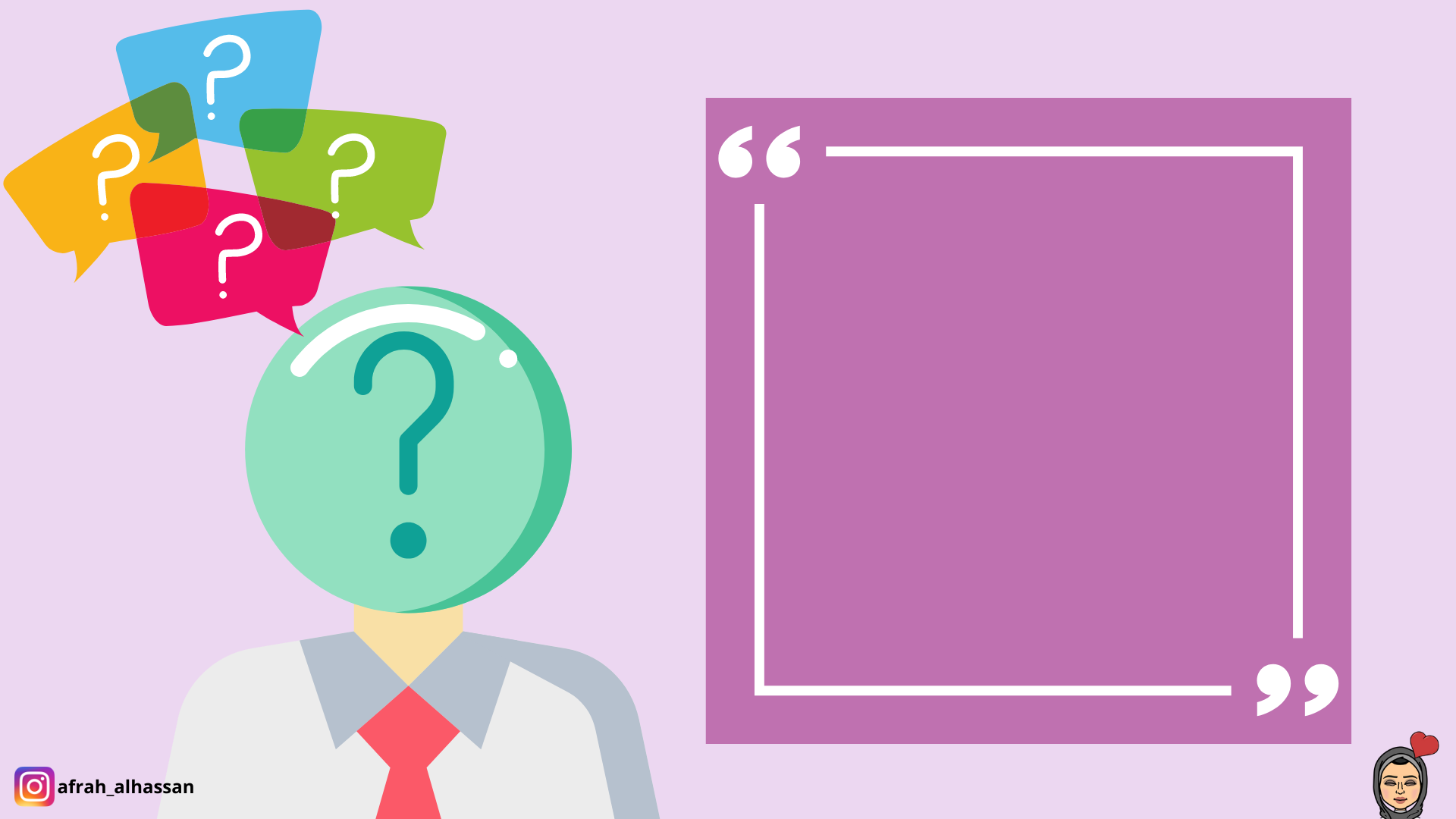 التشكيك بمبادئ
 الإسلام
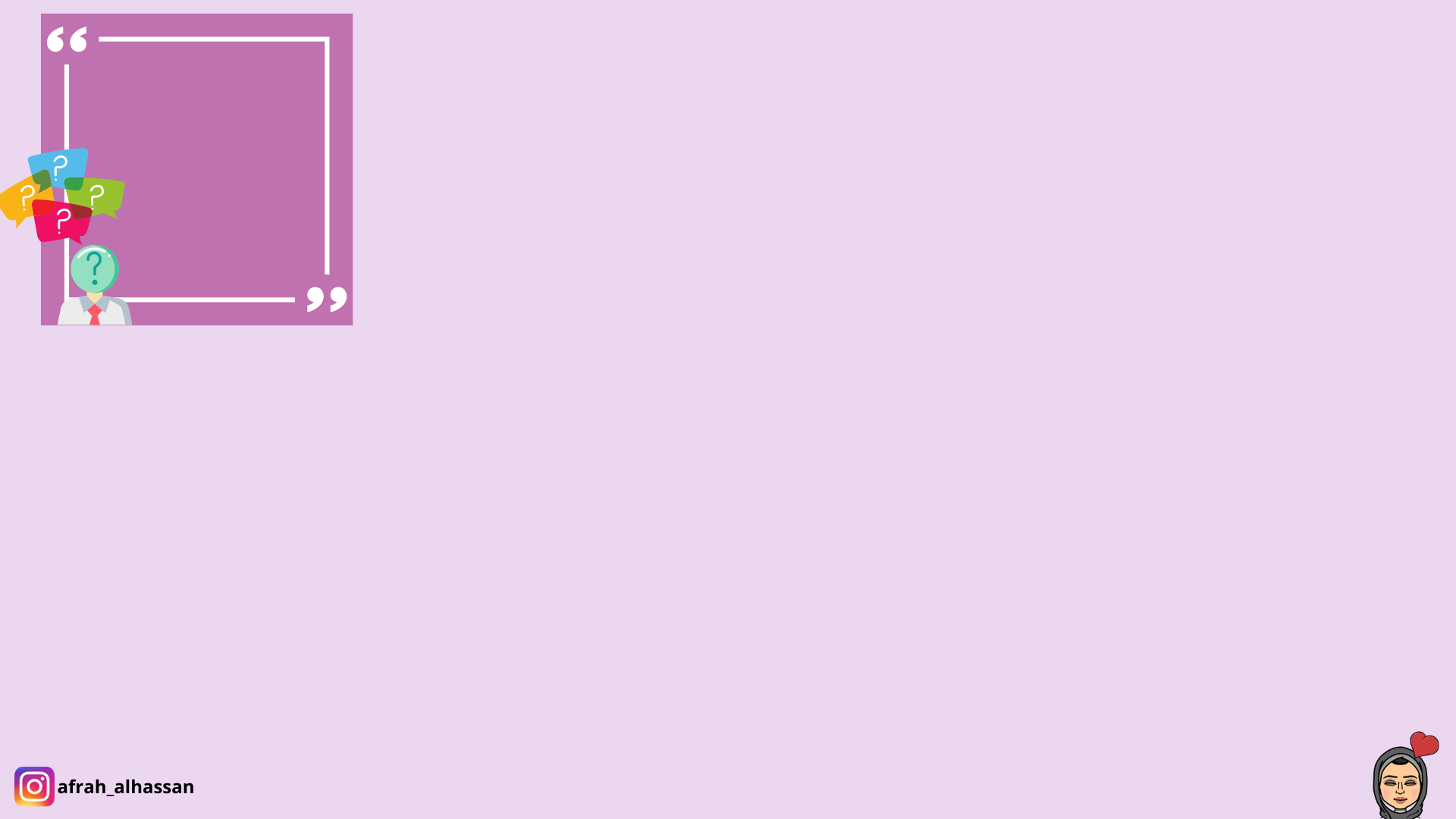 التشكيك بمبادئ الإسلام
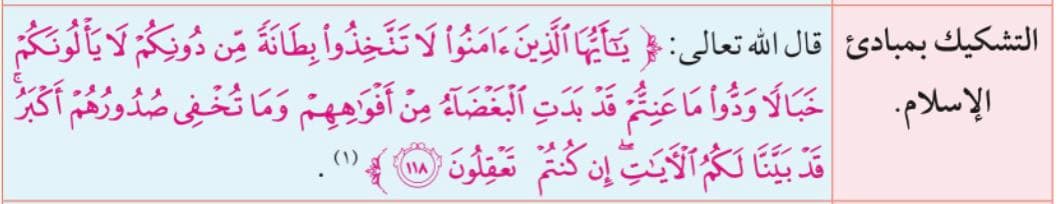 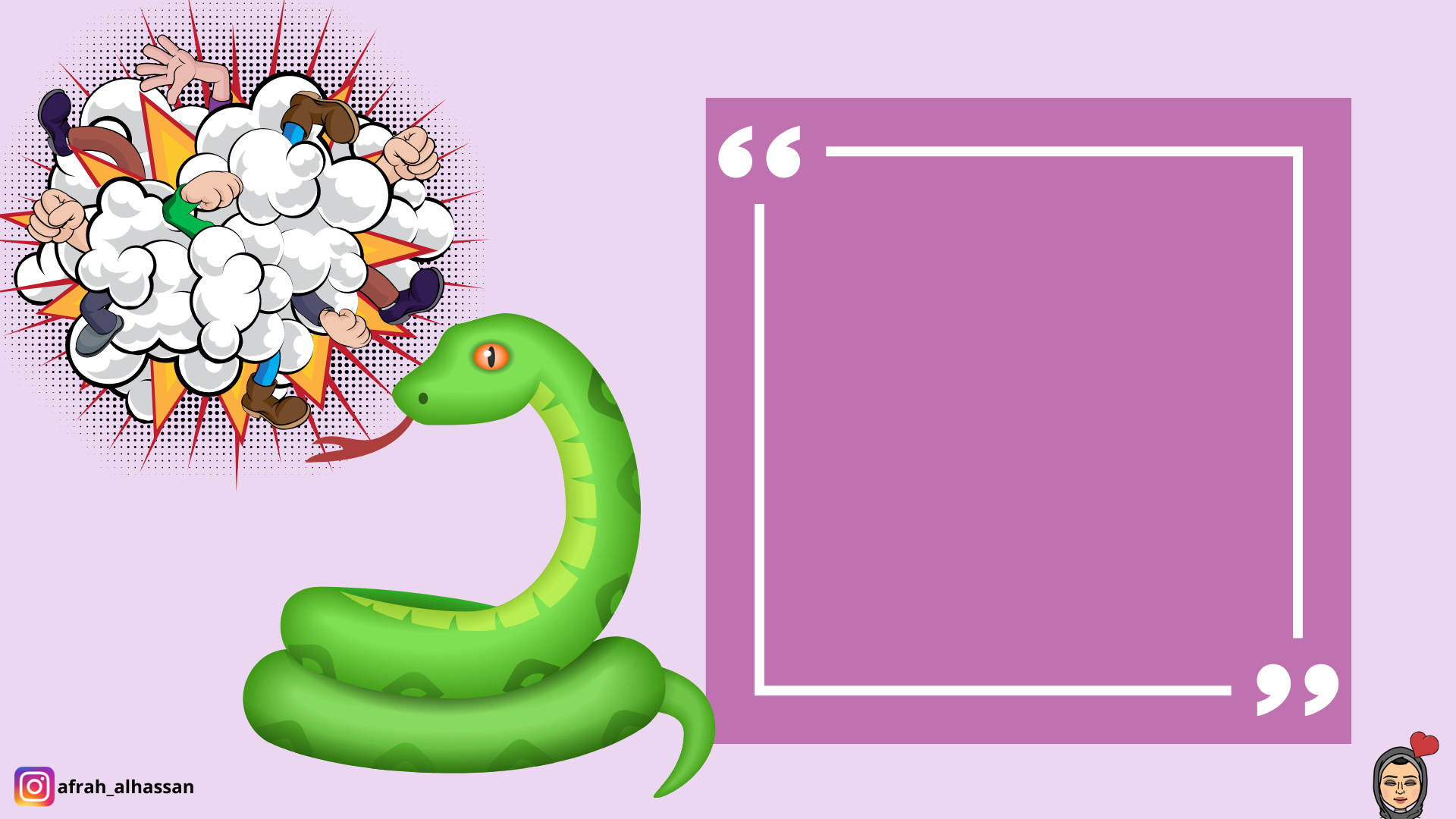 إثارة الفتن
بين الأوس
و الخزرج
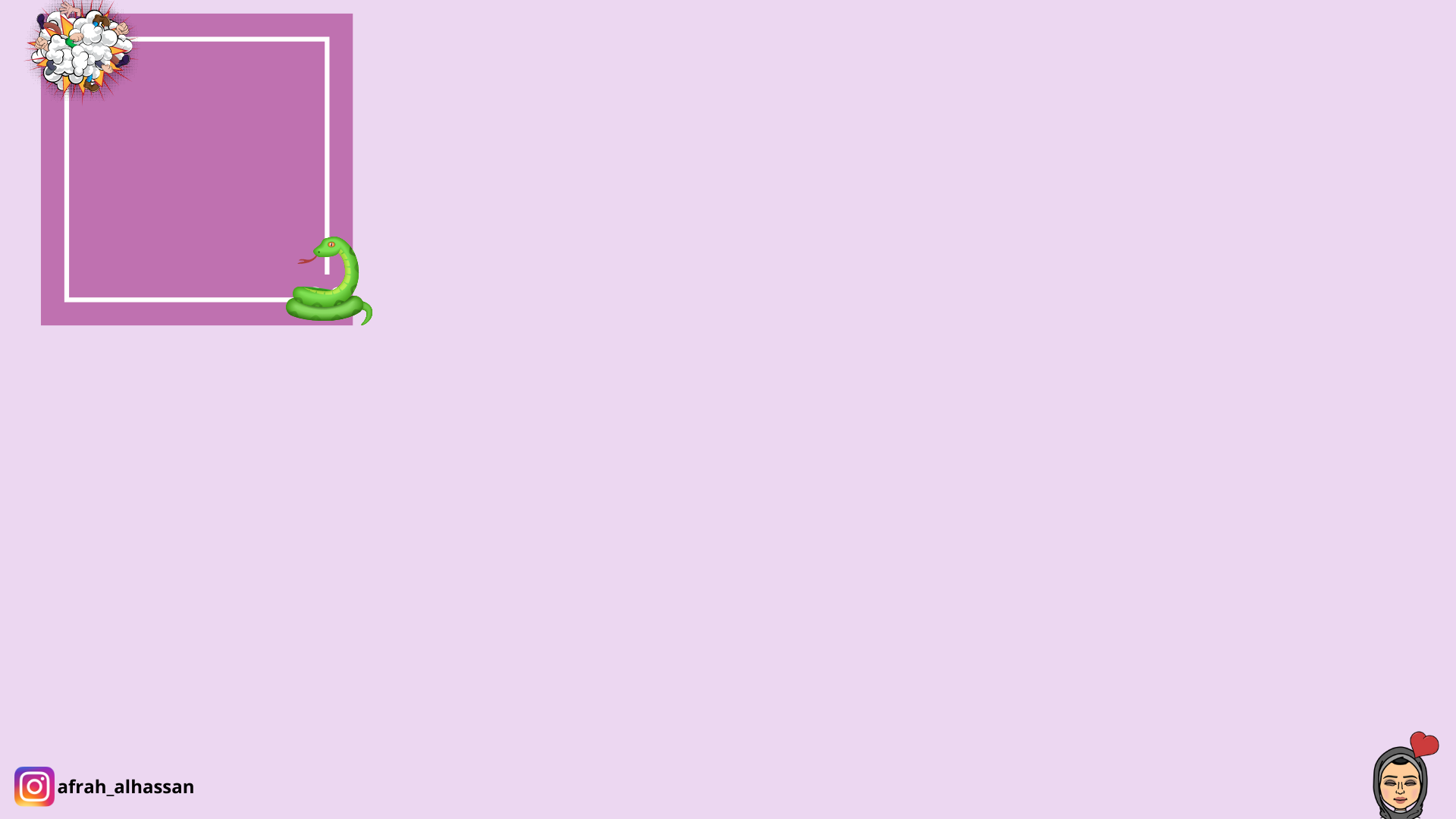 إثارة الفتن بين الأوس و الخزرج
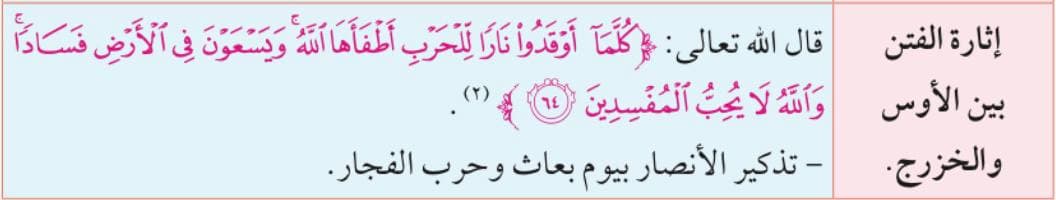 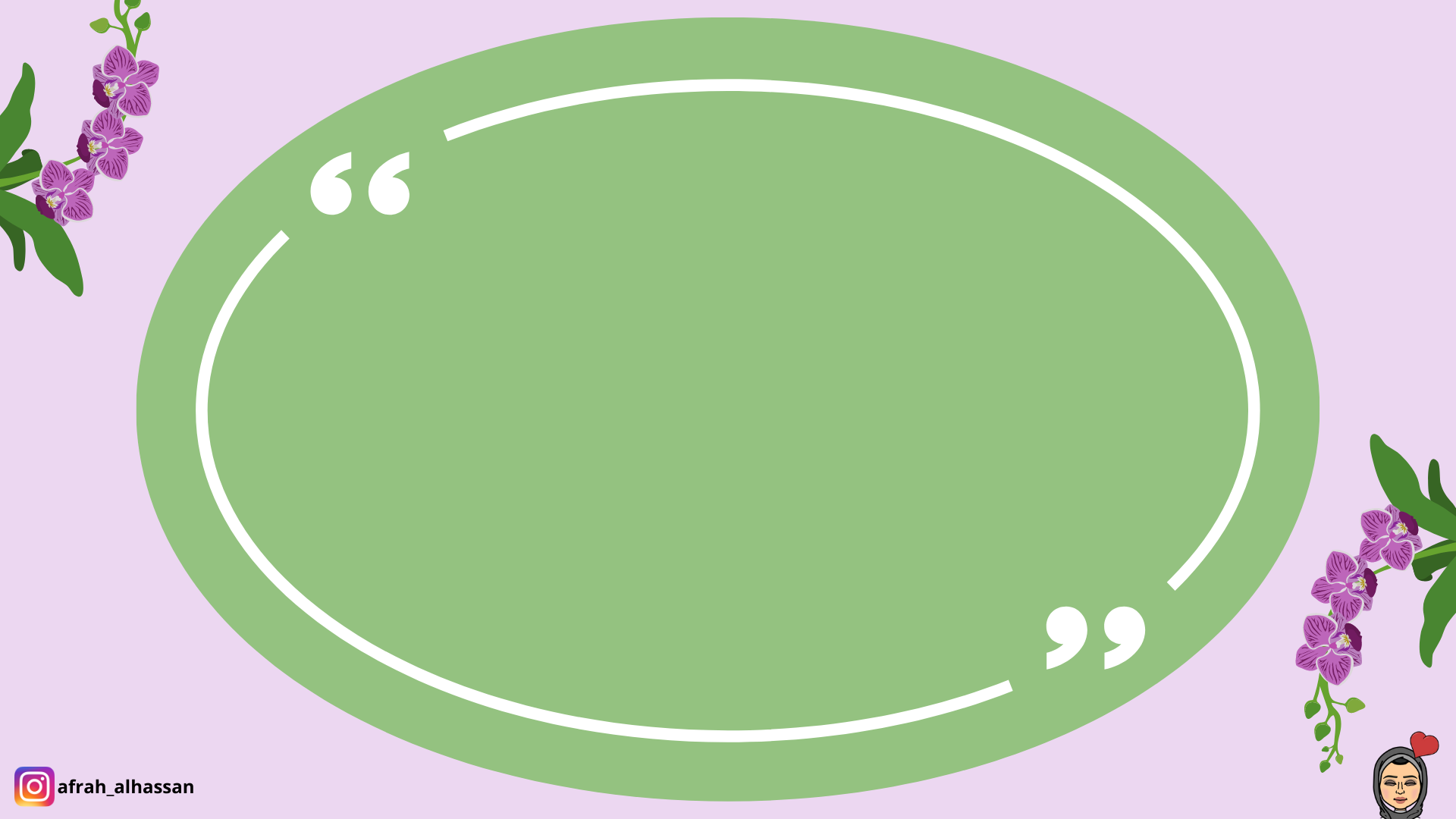 نماذج من العداء اليهودي للمسلمين في عصرنا الحالي
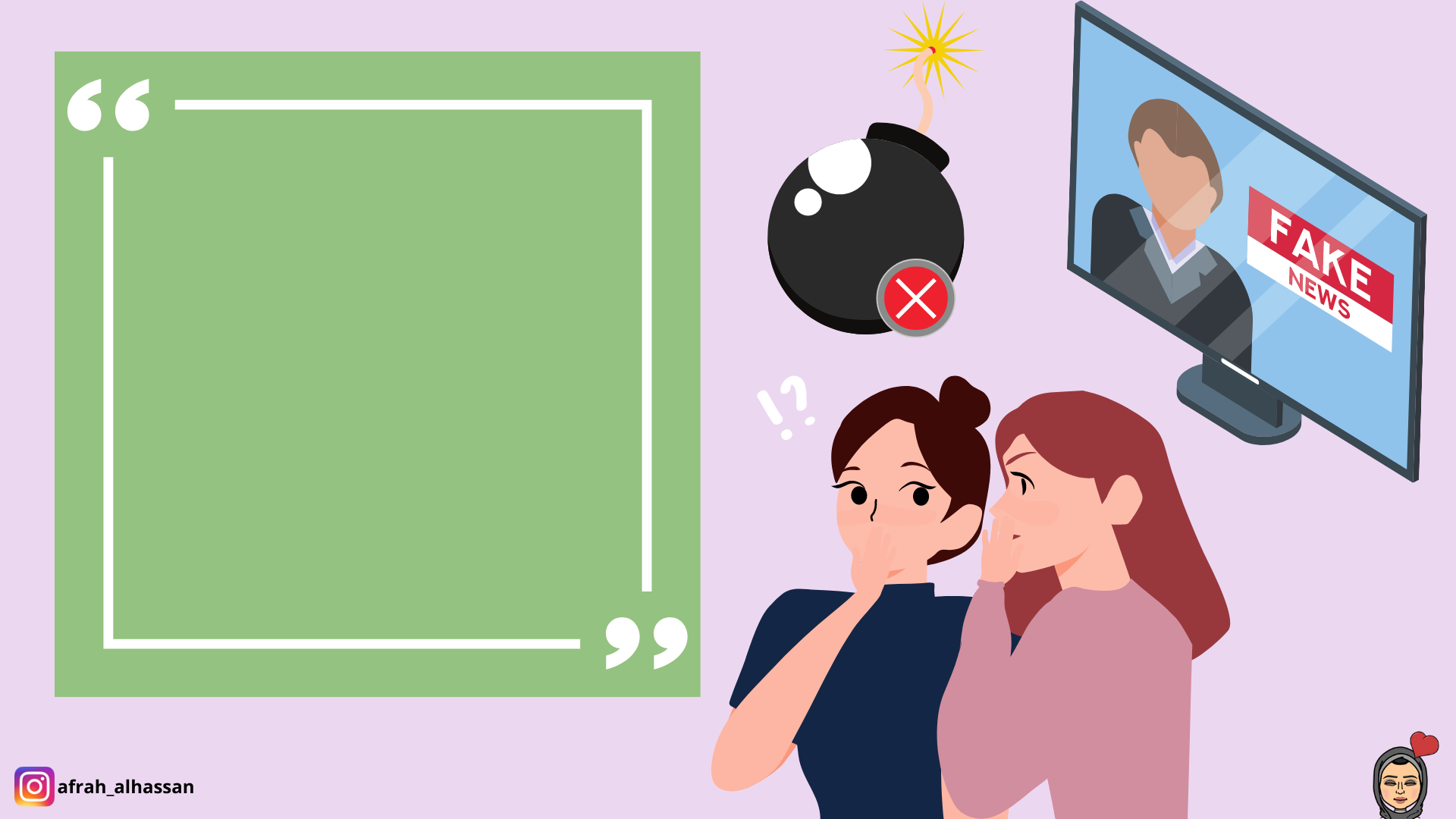 ترويج الإشاعات
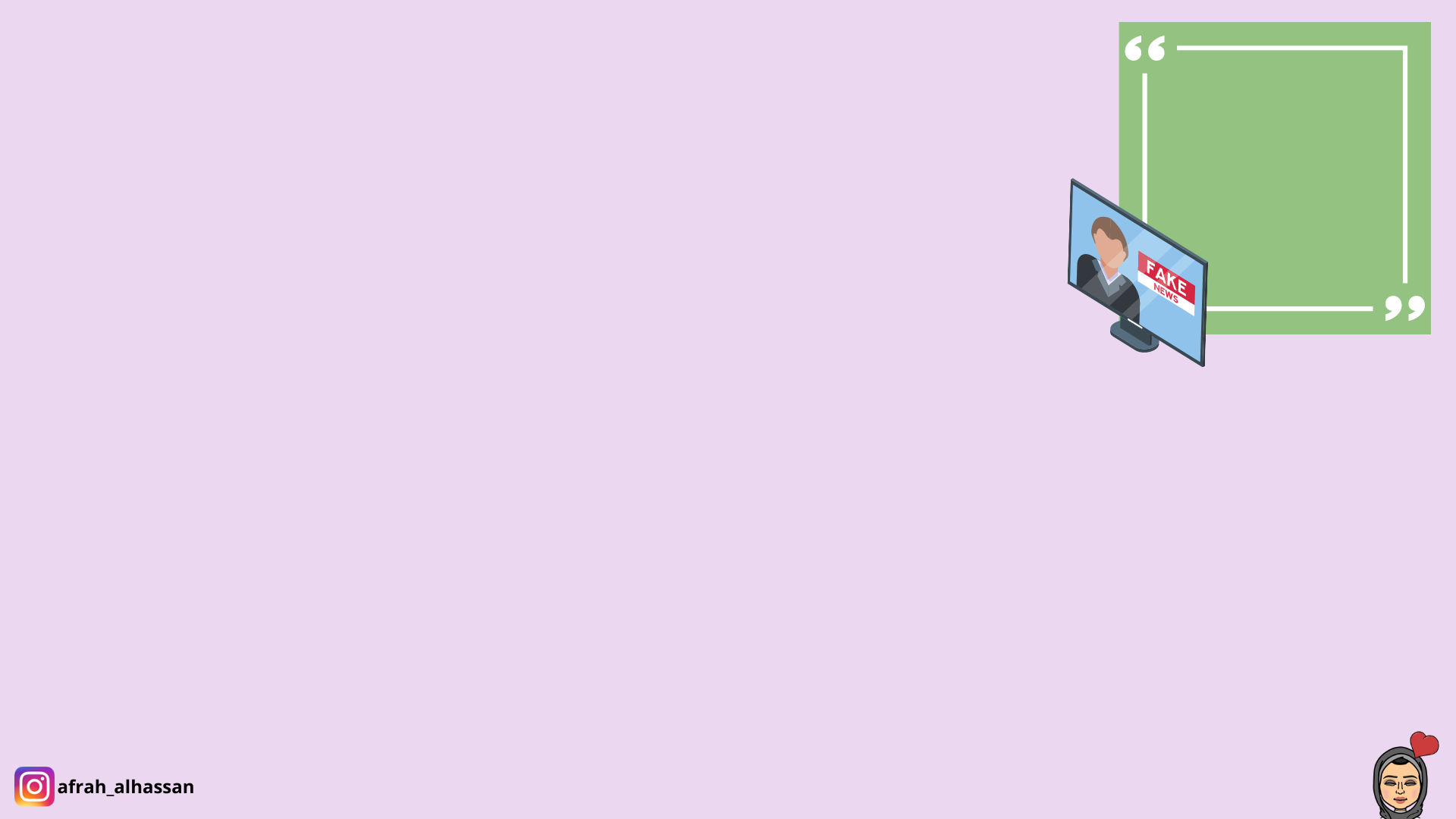 ترويج
 الإشاعات
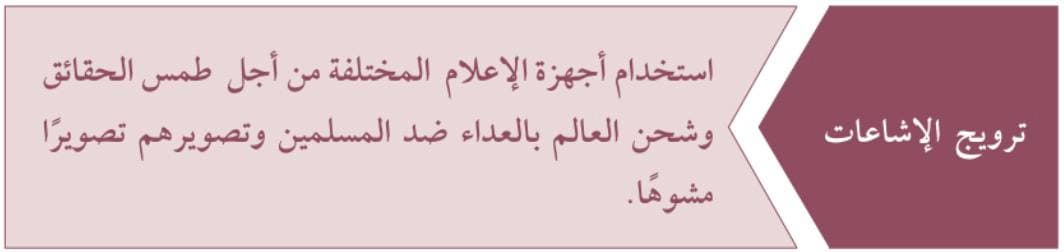 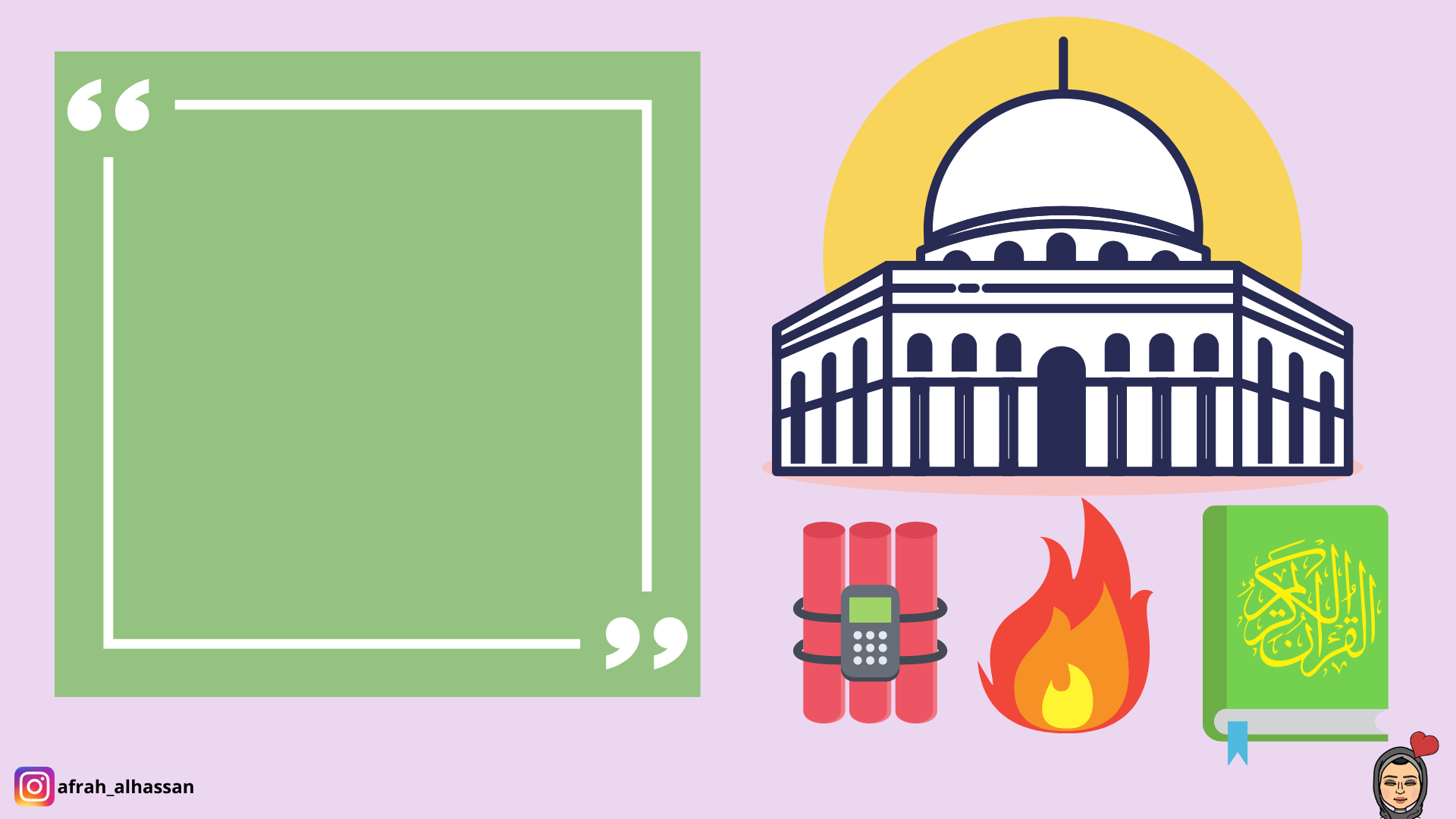 احتلال المسجد الأقصى
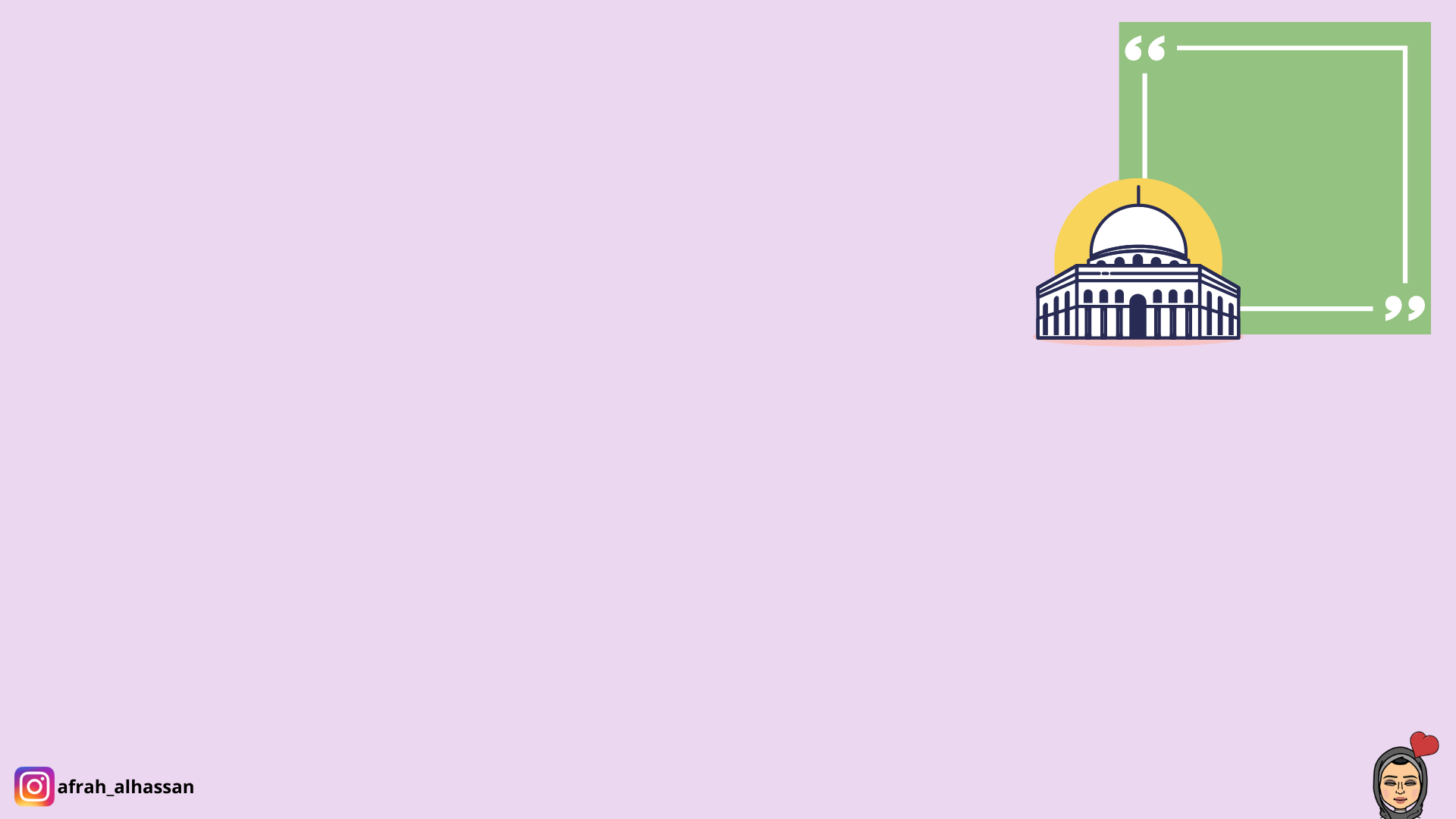 احتلال المسجد الأقصى
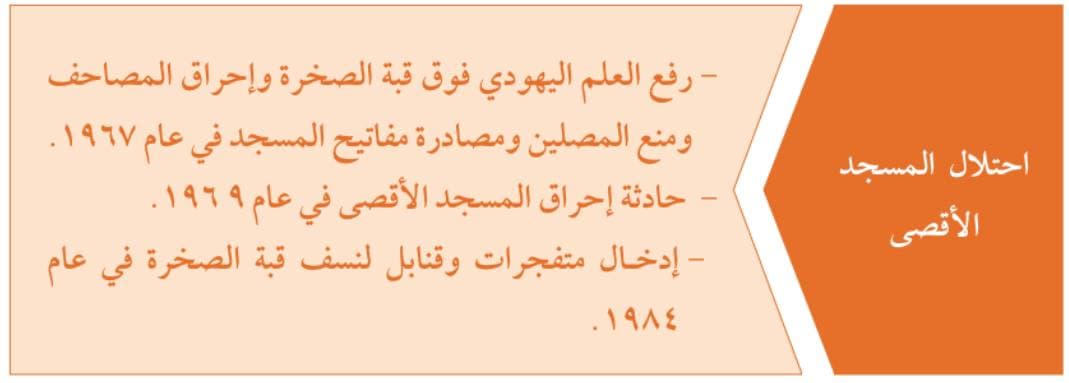 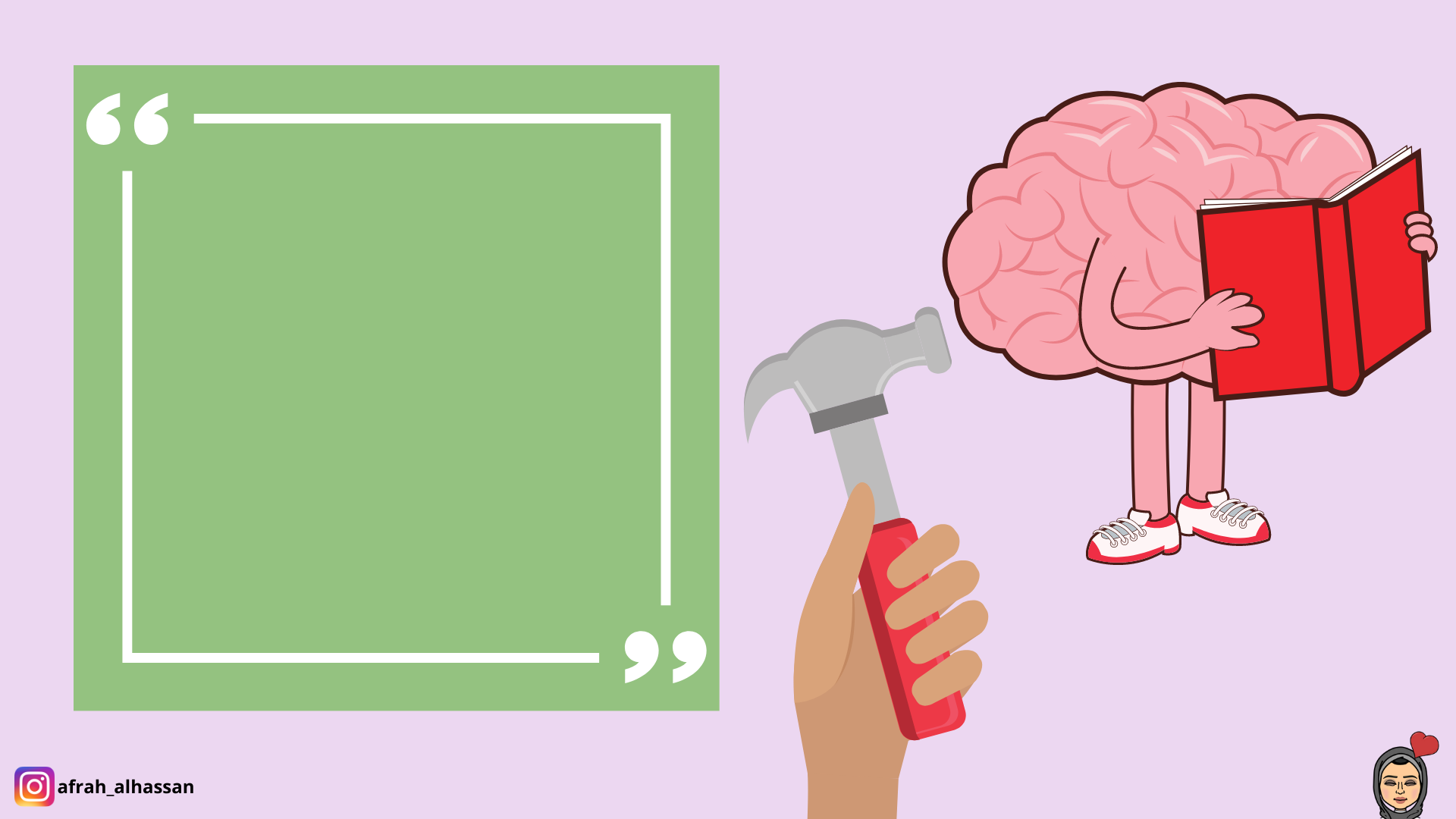 تدمير 
الفكر الإسلامي
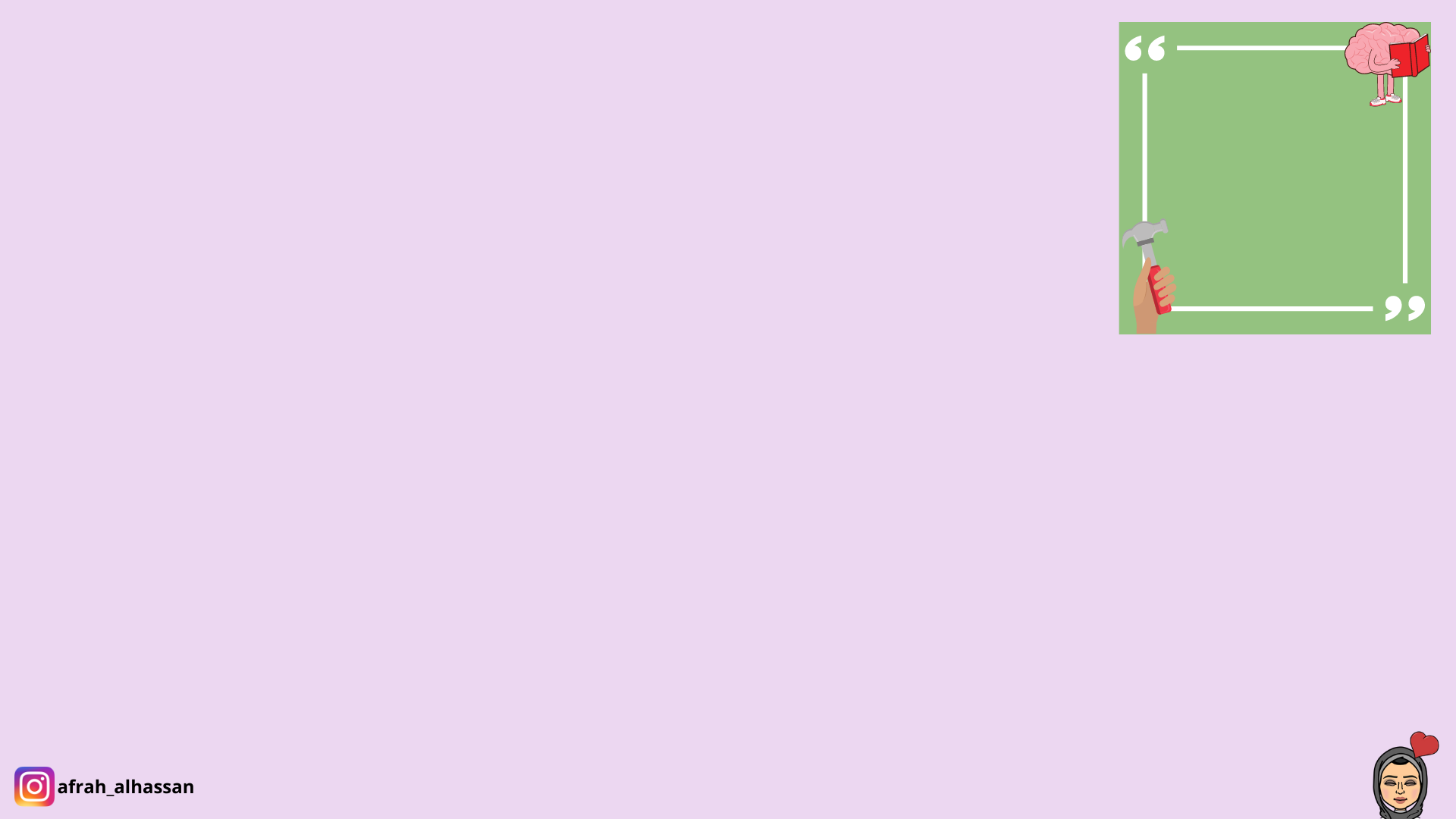 تدمير الفكر الإسلامي
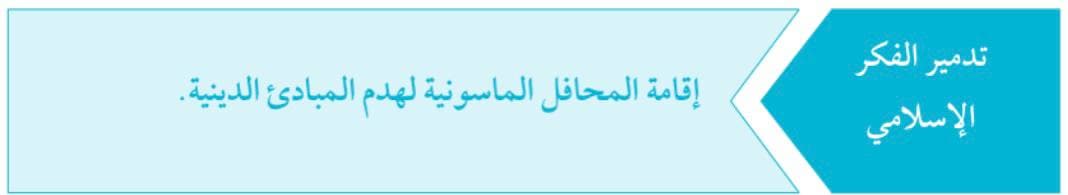 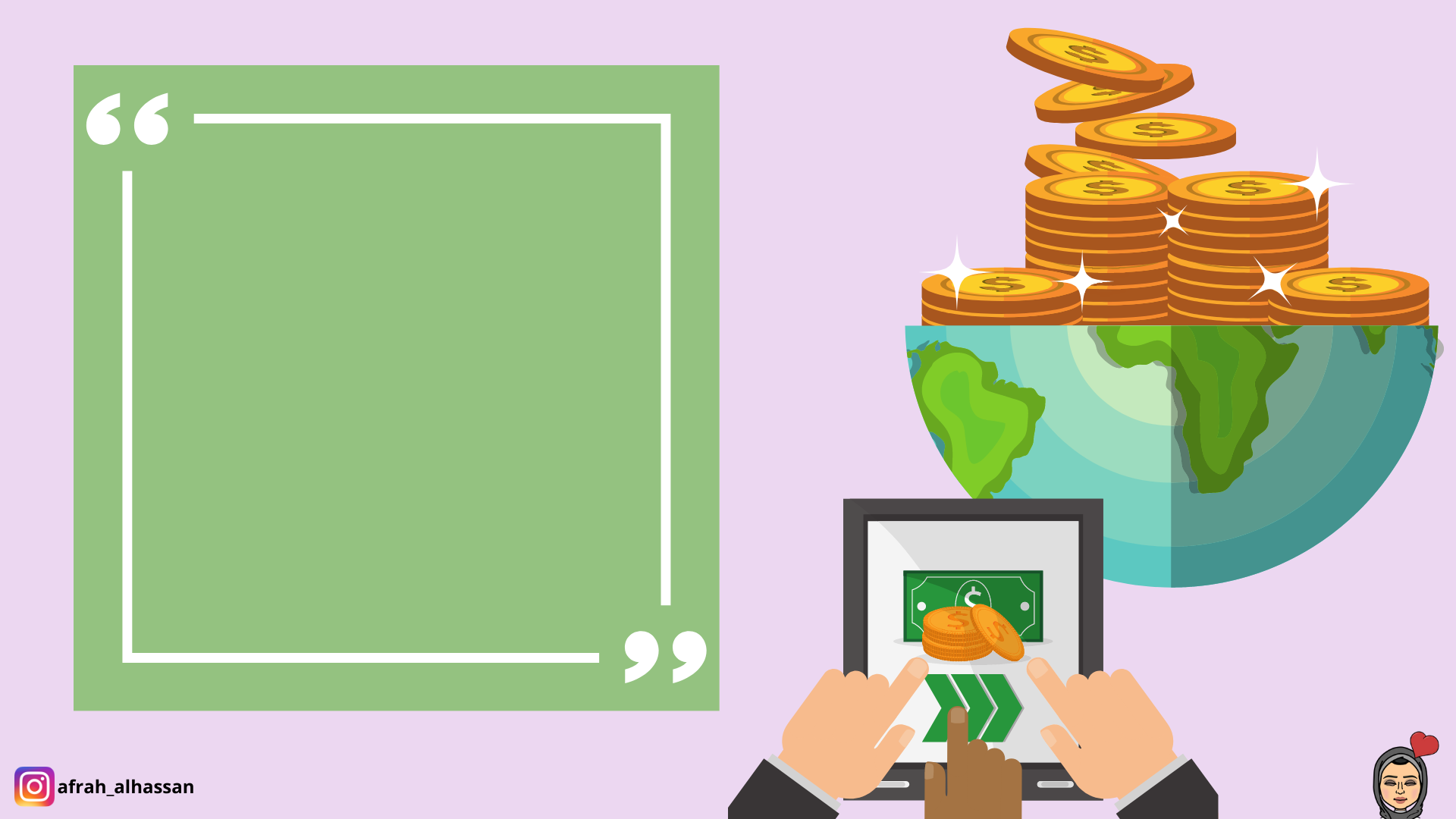 التحكم في الاقتصاد العالمي
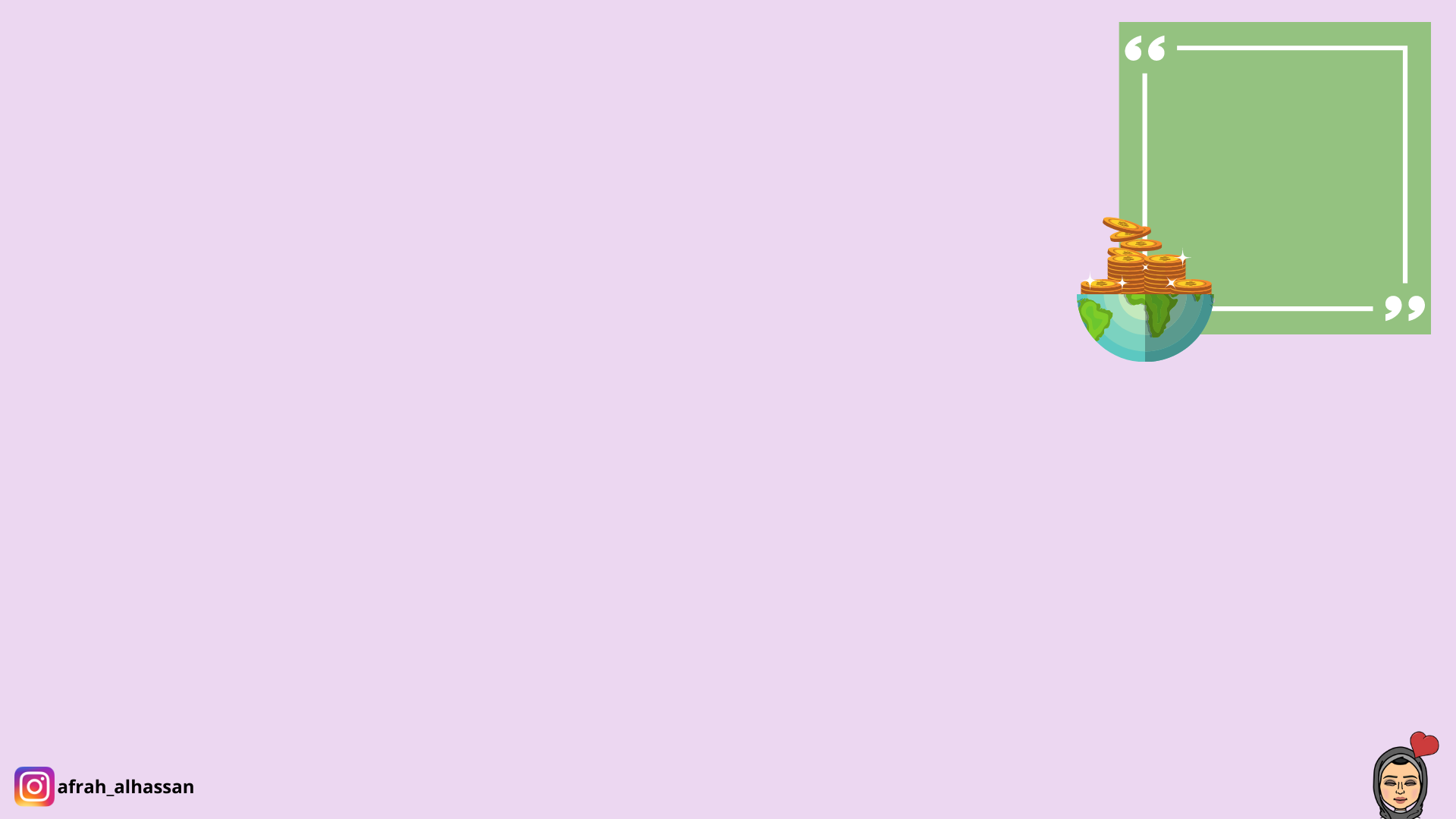 التحكم في الاقتصاد العالمي
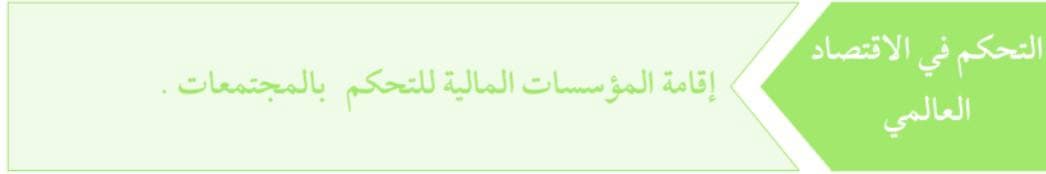 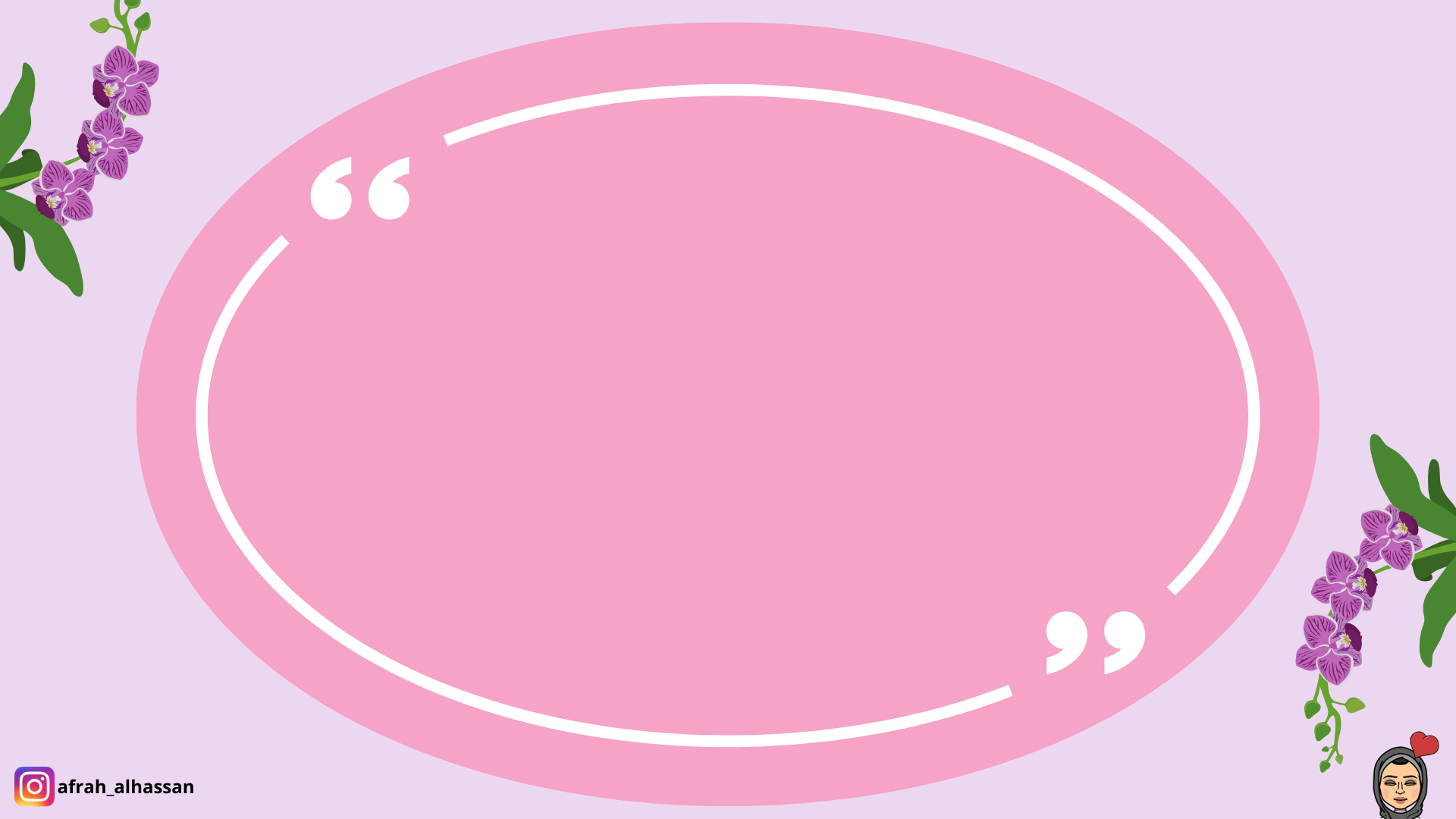 وسائل التصدي لمؤامرات اليهود
مقاطعة منتجاتهم
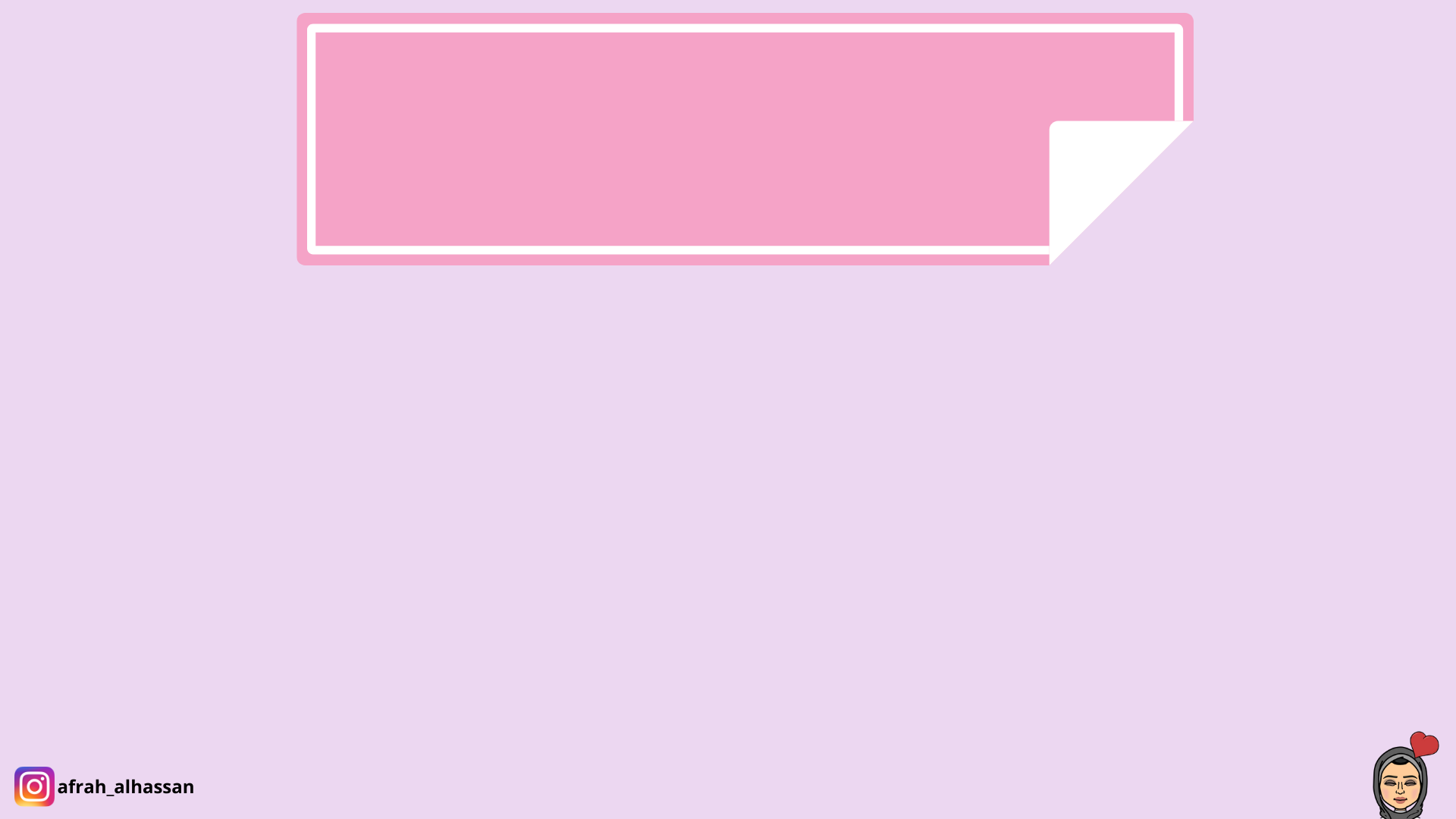 الالتزام بأحكام الإسلام
وسائل التصدي
 لمؤامرات اليهود
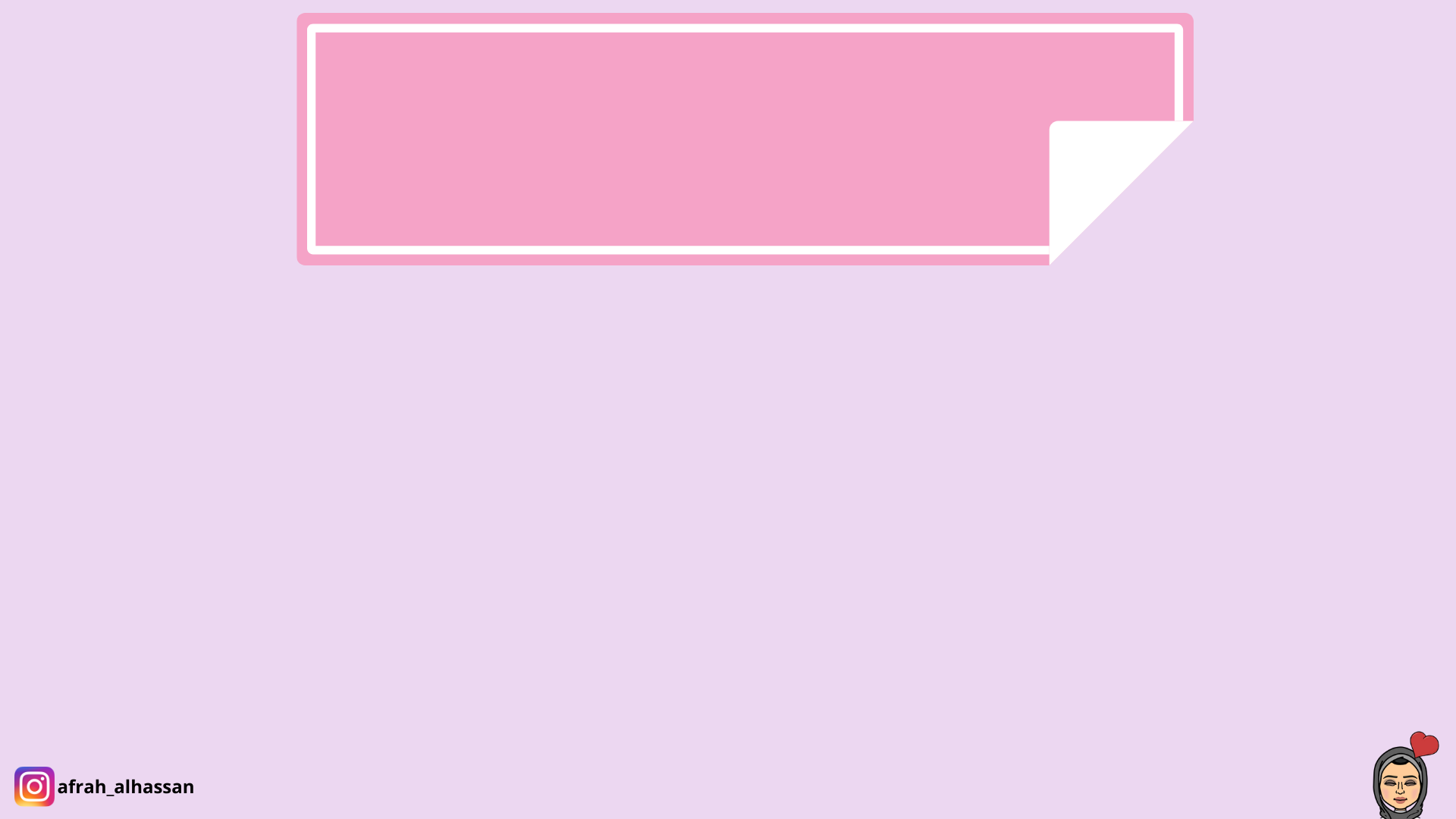 تحقيق الاكتفاء الذاتي
تحقيق وحدة الصف بين المسلمين
وسائل التصدي
 لمؤامرات اليهود
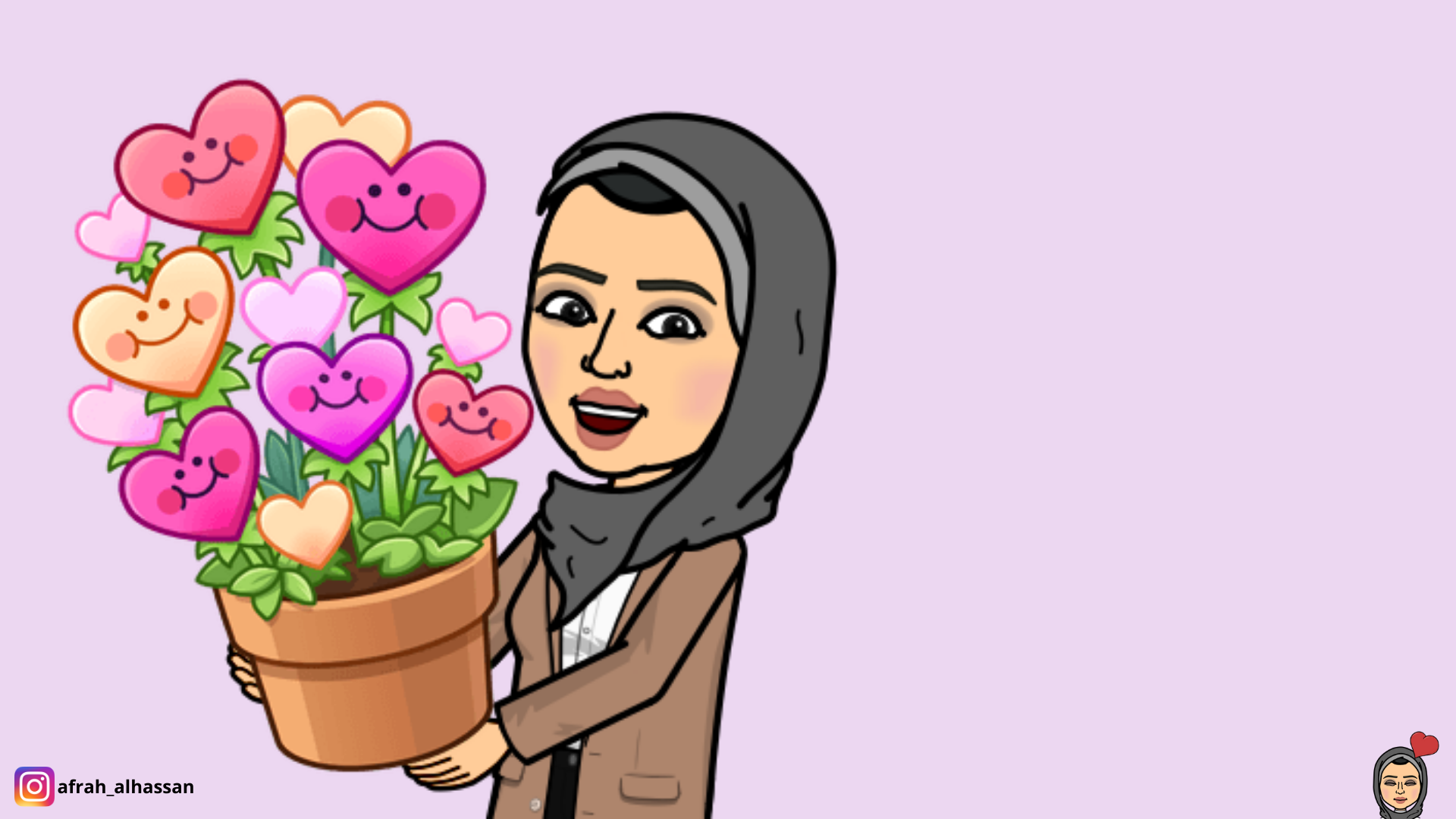 شكراً وحباً مع القلب
وجزاكم ربي كل الخير